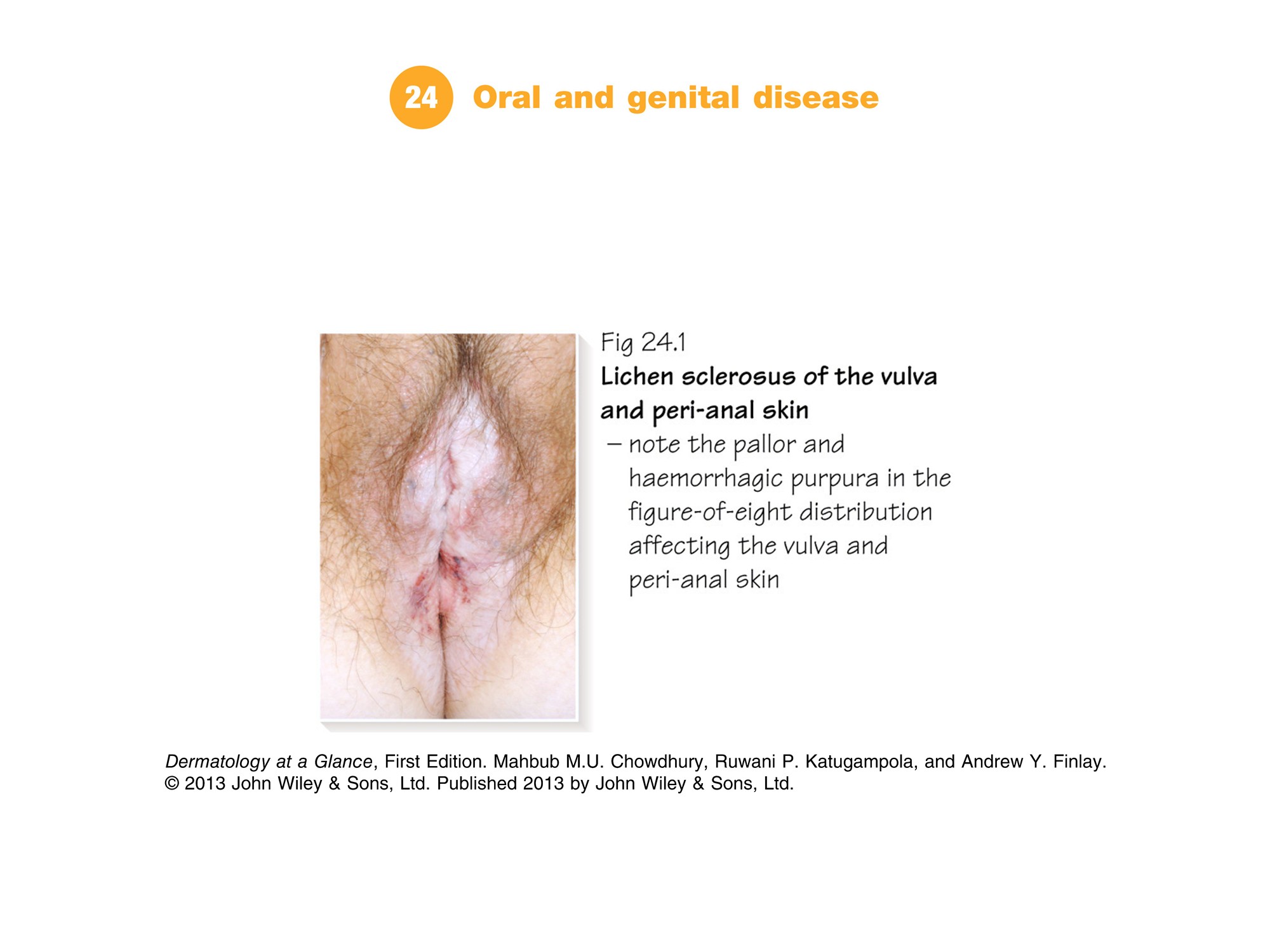 [Speaker Notes: Part 8 Specific sites
Chapter 24 Oral and genital disease | Chapter 25 Nail and hair disease]
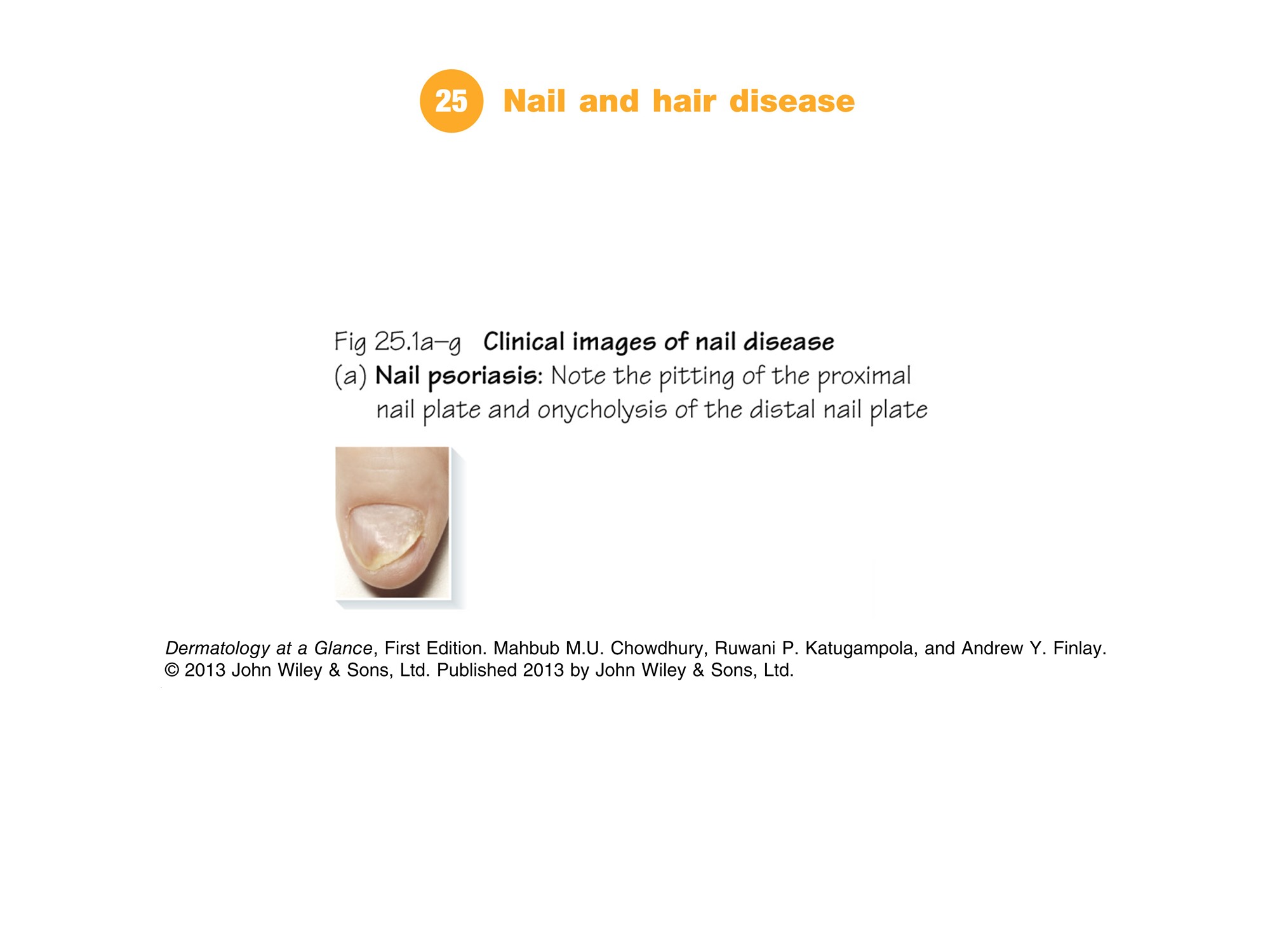 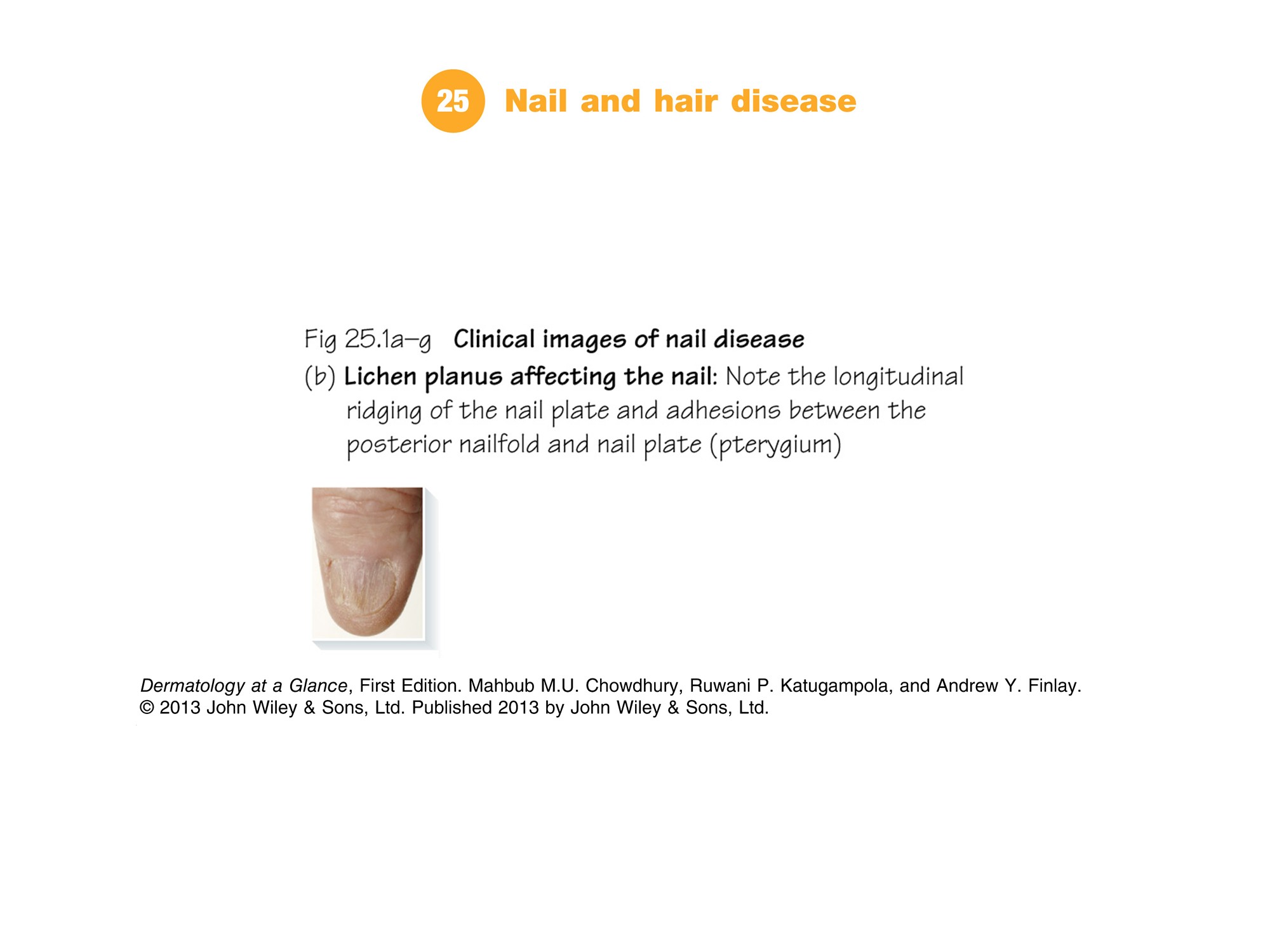 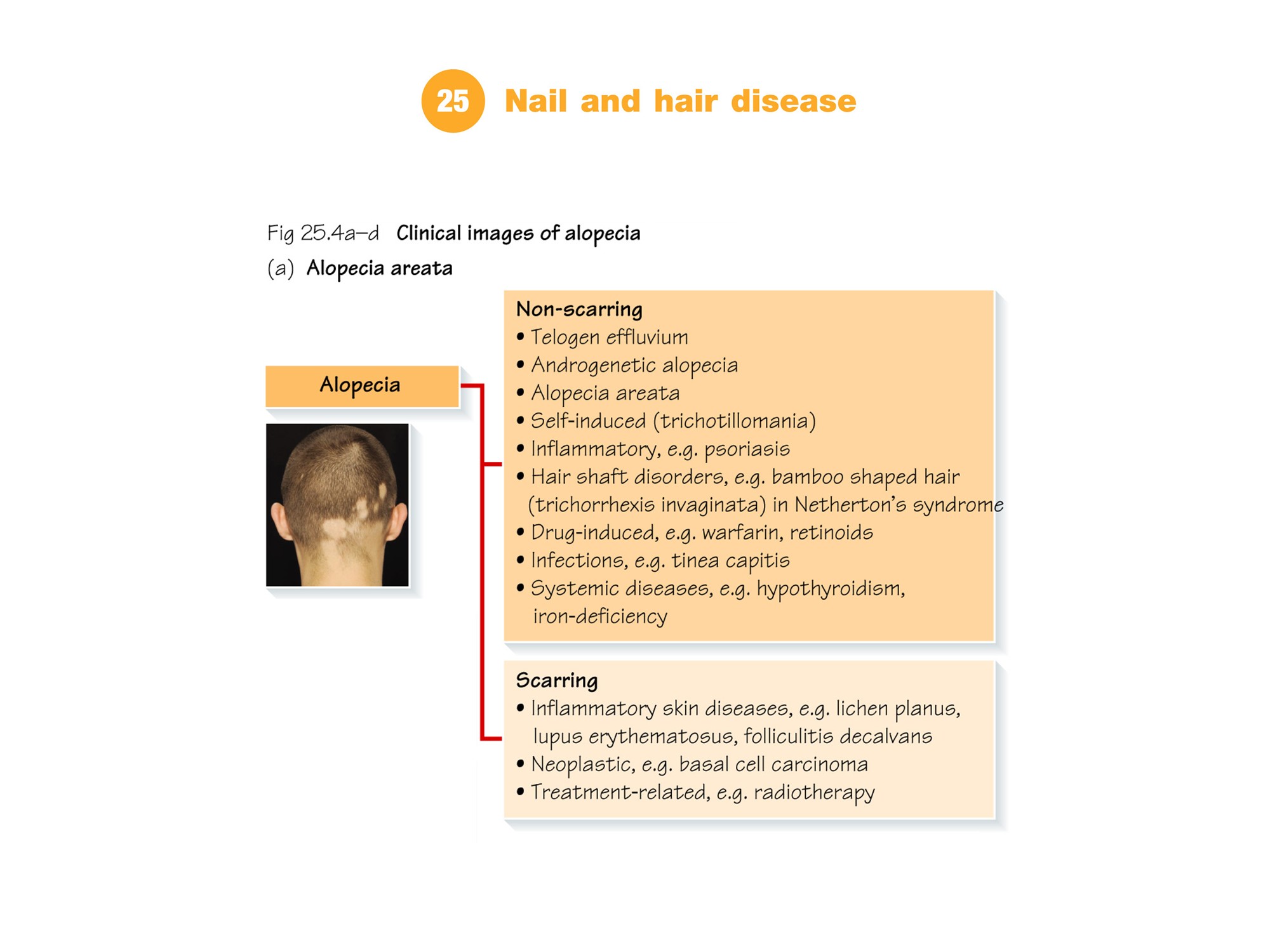 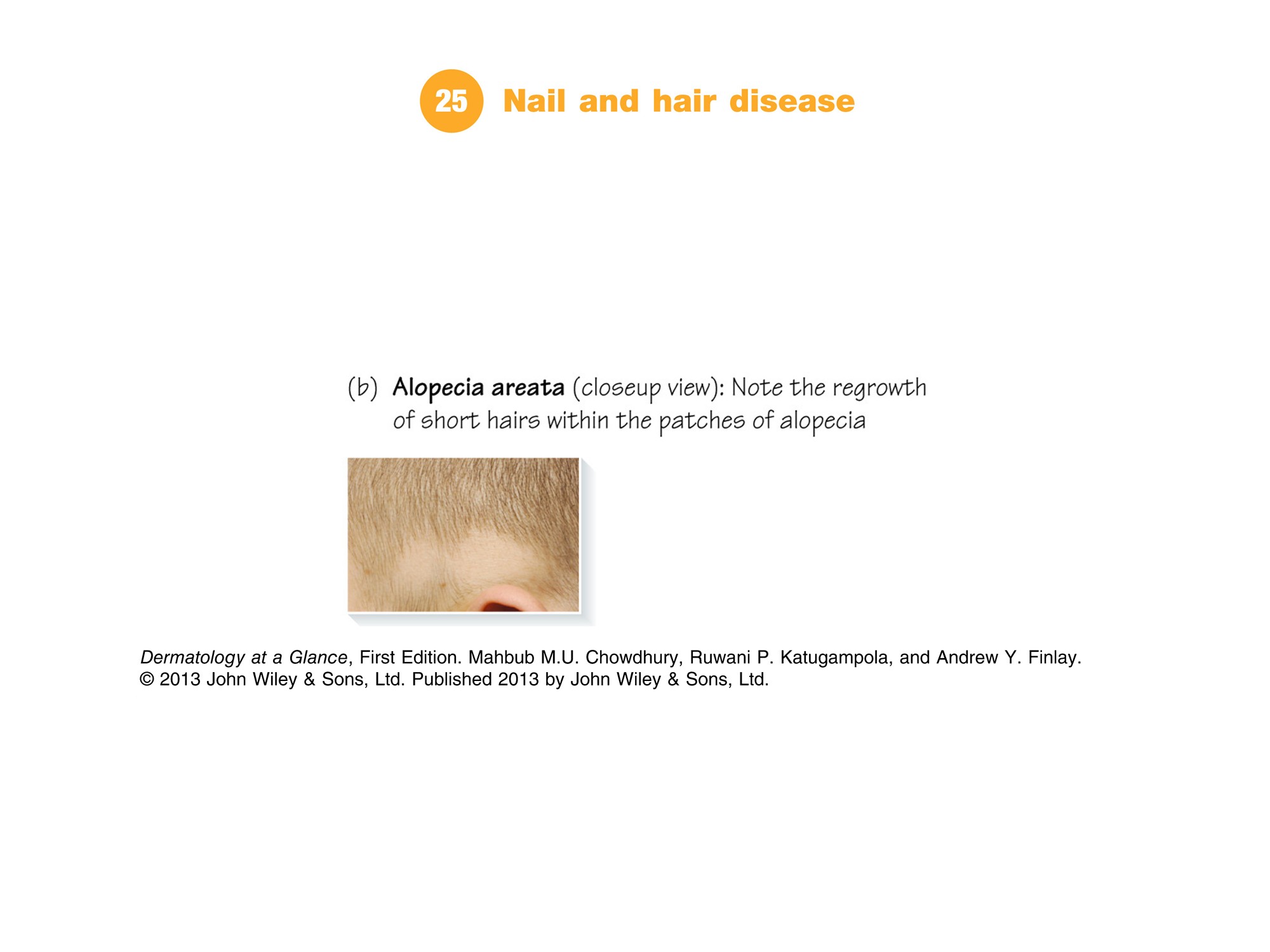